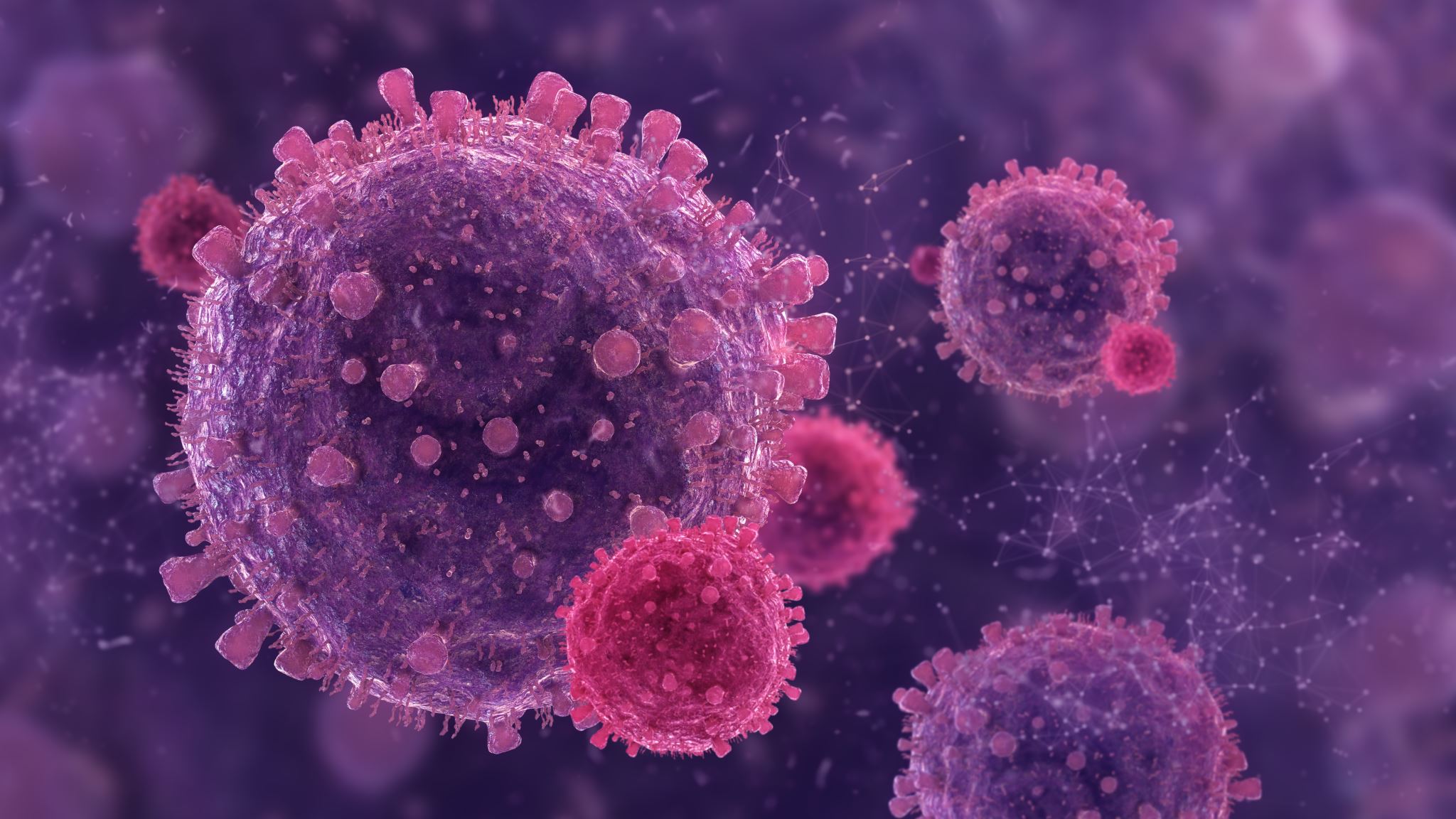 POTENTIAL DRUG-DRUG INTERACTIONS IN COVID 19 PATIENTS IN TREATMENT WITH LOPINAVIR/RITONAVIR AND FENTANYL
Naz BAYTOK
17030149
Ankara Univesity, 2021
INTRODUCTION
Currently, one of the treatment alternatives used against COVID-19 is lopinavir/ritonavir (LPV/r), which showed in vitro activity and positive clinical outcomes against coronaviruses in previous epidemics (SARS and MERS).

It is shown that, prevalence of potential interactions in COVD 19 patient undergoing treatment with LPV/r is high, with age (>65), ICU admission, previous respiratory and psychiatric pathology, dyslipidemia and the number of prescribed drugs acting as risk factors.
MECHANISMOF THE LOPINAVIR/ RITONAVIR
RESULTS
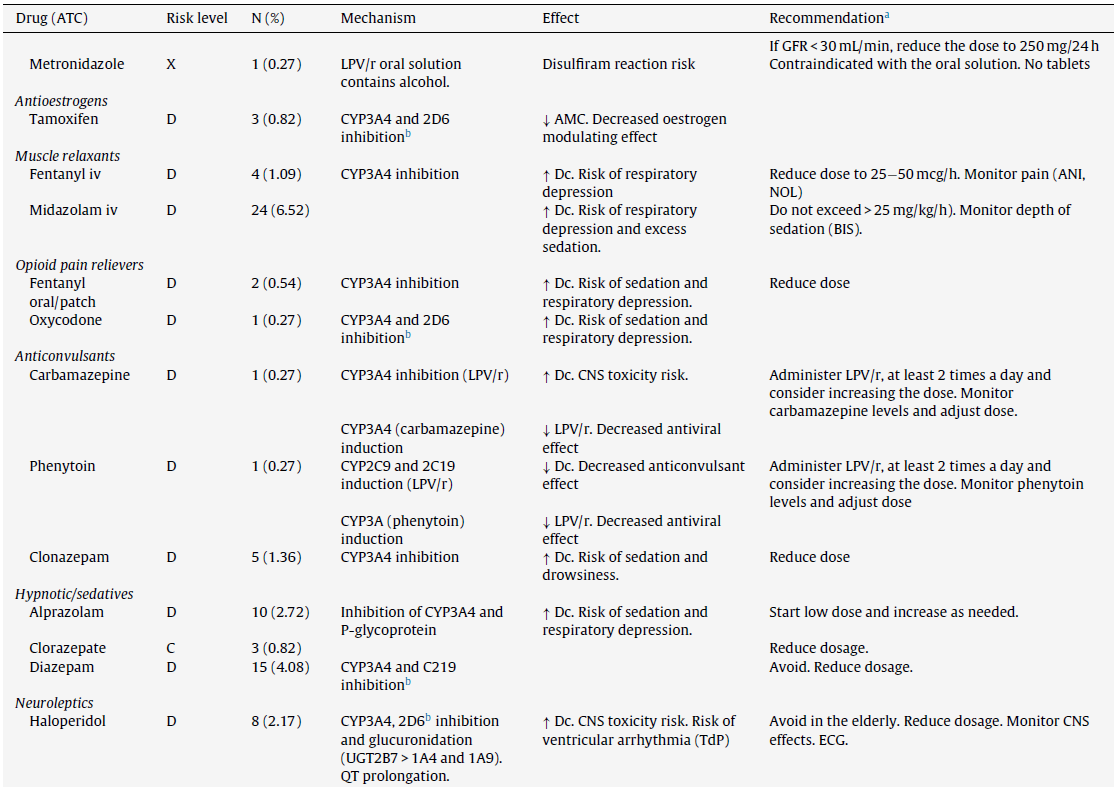 MANAGEMENT: Patients receiving fentanyl with potent or moderate CYP450 3A4 inhibitors should be carefully monitored, and dosage adjustments made accordingly as needed.
Coadministration with inhibitors of CYP450 3A4 may increase the plasma concentrations of fentanyl, which is primarily metabolized by theisoenzyme. Increased fentanyl concentrations could increase or prolong adverse drug effects and may cause potentially fatal respiratory depression.
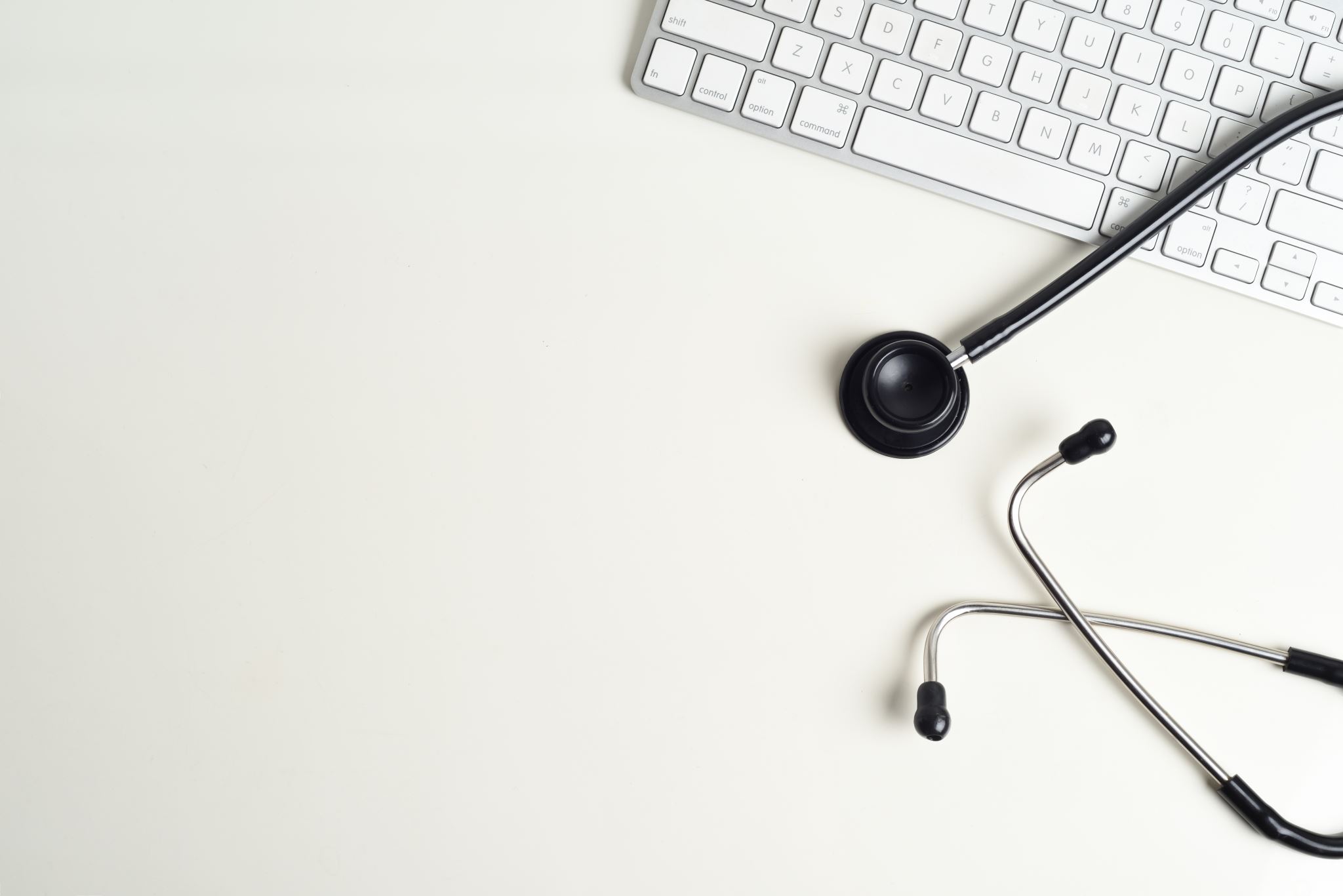 CONCLUSION
Knowledge of the potential interactions profile in a COVID-19 patient receiving LPV/r and his/her adequate treatment can improve the safety and effectiveness of treatments. Collaboration between hospital and clinical pharmacists is essential for the comprehensive approach and treatment of the COVID 19 pandemic.
References:
Brandariz-Nu˜nez D, Correas-Sanahuja M, Guarc E, Picón R, García B, Gil R. Interacciones medicamentosas potenciales en pacientes COVID 19 en tratamiento con lopinavir/ritonavir. Med Clin (Barc). 2020;155:281–287. DOI: 10.1016/j.medcle.2020.06.012 
https://www.drugs.com/interactions-check.php?drug_list=1484-0,1074 0&types%5B%5D=major&types%5B%5D=minor&types%5B%5D=moderate&types%5B%5D=food&types%5B%5D=therapeutic_duplication&professional=1